ЛЕТО В ПАРКАХ
ИЮЛЬ 2020
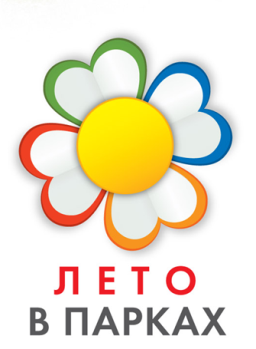